Анализ результатов ВПР по предмету «Окружающий мир» обучающихся Кировской области
Т.И. Шатунова, 
ст. преподаватель  кафедры ДиНОО
Количество участников ВПР по предмету «Окружающий мир»
Характеристика заданий работы по окружающему миру по разделам «Программы формирования универсальных учебных действий (личностные и метапредметные результаты)»
Распределение групп баллов по Кировской области по предмету «Окружающий мир» (в %)
Уровень освоения ФГОС по предмету «Окружающий мир» обучающимися Кировской области (в %)
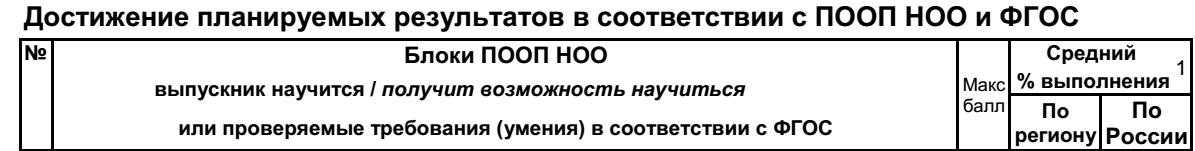 Выводы:
Результаты выполнения проверочной работы позволили выявить проблемные зоны,  характерные  для  групп  с  различным  уровнем естественно-научной  подготовки.
Благодарю за внимание!
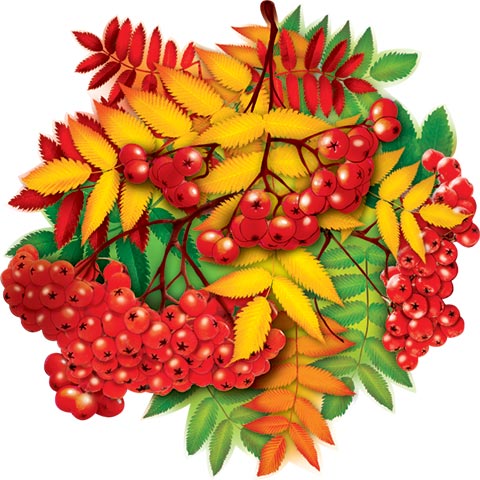